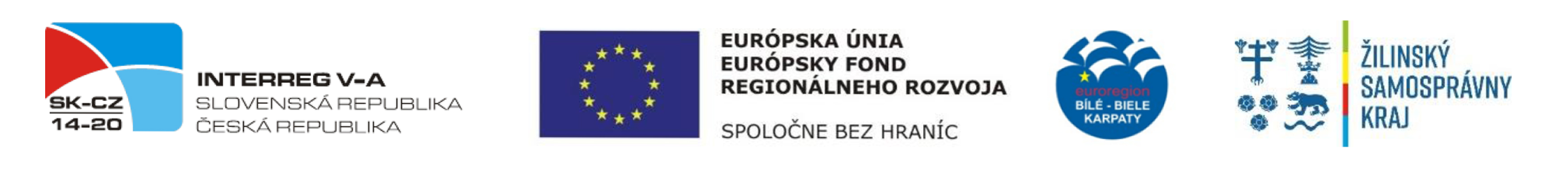 Nejčastější chyby
Fond malých projektů 

Školení pro Konečné uživatele
Osobní přístup
nepotřebujeme konzultace, všechno máme načtené,
nepotřebujeme se ptát, všemu rozumíme,

raději se 2x zeptat, než vzniknou chyby:
časová náročnost - pro vyřízení změn jsou lhůty a administrace se časově protáhne,
finanční náročnost – pošta, Vaše cesty, kopie dokladů, apod.,
VÁŠ ČAS.
Nejčastější chyby
Elektronické verze neodpovídají tištěné podobě (pozor na CD a DVD, proděrované nelze načíst),

Seřazení dokumentů, jejich číslování a označení nenavazuje na strukturu podrobného rozpočtu (návaznost rozpočtu na číslování SDV),

Vyúčtování předložit v podobě, ze které lze bez problémů vyjmout listy (určitě ne kroužkovou vazbu),
Nejčastější chyby
Více dokladů k jedné položce, např. 3.1: 
je třeba doklady uvést do SDV pod číslováním 3.1.1, 3.1.2, apod.,
je třeba doklady takto označit i seřadit,

Jeden doklad pro více položek – např. 1 faktura na stravu a ubytování:
rozkopírovat doklad ke každé položce (vč. úhrady, zaúčtování aj.),
zvýraznit částku a text ke konkrétní položce,

Některé doklady nejsou doloženy – 1 položka = obj / fa / úhrada / zaúčtování / seznamy / prezenční listiny / předávací protokoly / dodací listy / puťovky……. doložena jen část – kontrola dle typu výdaje
Nejčastější chyby
Termíny:
posuny termínů realizace – je třeba zavčas hlásit z důvodu kontrol prováděných na místě,
SDV se sestavuje do 30 kal. dní od fyzického ukončení, kurz v měsíci, kdy se sestavuje (odkaz na stránkách Správce),

Úhrady:
náklady musí být uhrazeny do předložení vyúčtování,
cestovní příkaz musí být uhrazen do 10 dní od vykonané cesty, pokud vnitřní směrnice neurčuje jiný termín,
elektronický výpis stačí, ale ne avízo, musí být výpis!!! (musí být vidět majitel),
úhrada z jiné banky než ve smlouvě:
stačí popis do ZZ,
není třeba dokládat smlouvu o účtu,
nemusí být doložen celý výpis, jen první strana s hlavičkou (ověření, že patří KU) a stránka s úhradou,
Nejčastější chyby
Nedostatečný postup při zadávacím řízení, nedodržení podmínek zákona nebo interních směrnic,

Publicita není na titulních stránkách brožur, letáků, knih. Je neaktuální.

Uvedeny náklady, které:
nebyly dosud zahrnuty do rozpočtu,
nejsou nezbytné pro realizaci projektu. 

Chyby u mezd: 
nesedí hodiny mezi dohodou/ML/výkazem, 
částky nesedí mezi těmito dokumenty, 
termíny neodpovídají skutečně odvedené práci, 
nejasnosti v termínech výplat (měsíc po předání, na konci pr., aj.),
zvýrazněna jedna částka úhrady, ale v tom je více zaměstnanců.
Nejčastější chyby
Chyby v Závěrečné zprávě: 
v úvodu neodpovídají informace ze Smlouvy o NFP,

část 5. Příspěvek k horizontálním principům – v kolonce opatření uvést i název principu, který jste si v ŽoNFP zvolili,

Popis aktivit – musí se popsat to, co se udělalo, ale odpovídat plánu v ŽoNFP (někdy úplně jiné aktivity, opomenuté aktivity, zkopírovaný text z žádosti – plán ne realizace apod.),

není popis organizačního, technického a personálního zajištění (hlavně to personální je podstatné i pro osoby, které jsou uvedeny na VPD při proplácení v rámci projektu – nutná provazba),

schází jakýkoliv popis přeshraniční spolupráce a dopadu,
Nejčastější chyby
Chyby v Závěrečné zprávě: 
popis změn – neodpovídá částkám a přesunům v rozpočtu, změny termínů, míst, bankovních účtů apod.,

popis publicity – musí navazovat na to, co je zvoleno v ŽoNFP a popsat skutečnost, jak se toto naplnilo,

popis udržitelnosti – musí být popis personální, technický a finanční – nezapomenout na slovensko-českou využitelnost v době udržitelnosti

Financování MP – opsat údaje ze smlouvy, druhý sloupec opsat údaje z SDV.
Nejčastější chyby
Nejsou respektovány termíny pro vyúčtování:
vyúčtování předloženo pozdě – ubírá se KU termín pro doložení připomínek,

řešeno pozdě - první připomínky do 20 kalendářních dní, ale teprve 18 den telefon a řeší se co vlastně doplnit,

dvě možnosti na opravu vyúčtování – připomínky zaslány dvakrát (termíny viz. prezentace vyúčtování).
Nejčastější chyby
Zaslané připomínky k vyúčtování:
dodán seznam připomínek e-mailem – doporučujeme volat a vyjasnit si každou odrážku, co tím je míněno, 
předejít druhému kolu připomínek konzultací první výzvy,
neodpovídat na zaslané připomínky přímo do dopisu způsobem – doloženo, nemusíme dokládat, nerelevantní apod. – kdyby to nebylo v podmínkách FMP, tak bychom to nepsali, že potřebujeme. Vše co napíšeme do dopisu koresponduje s nastavenými pravidly FMP a musí se doložit.

Čím déle dokládáte připomínky vyúčtování, tím později dostanete peníze zpět, záleží to na Vaší přípravě, podmínky co se musí vydokladovat, znáte již při vyhlášení výzvy!!!
Děkuji vám za pozornost!
Bc. Petra Mušínská

projektový manažer
Region Bílé Karpaty
573 776 055